Какво е това?
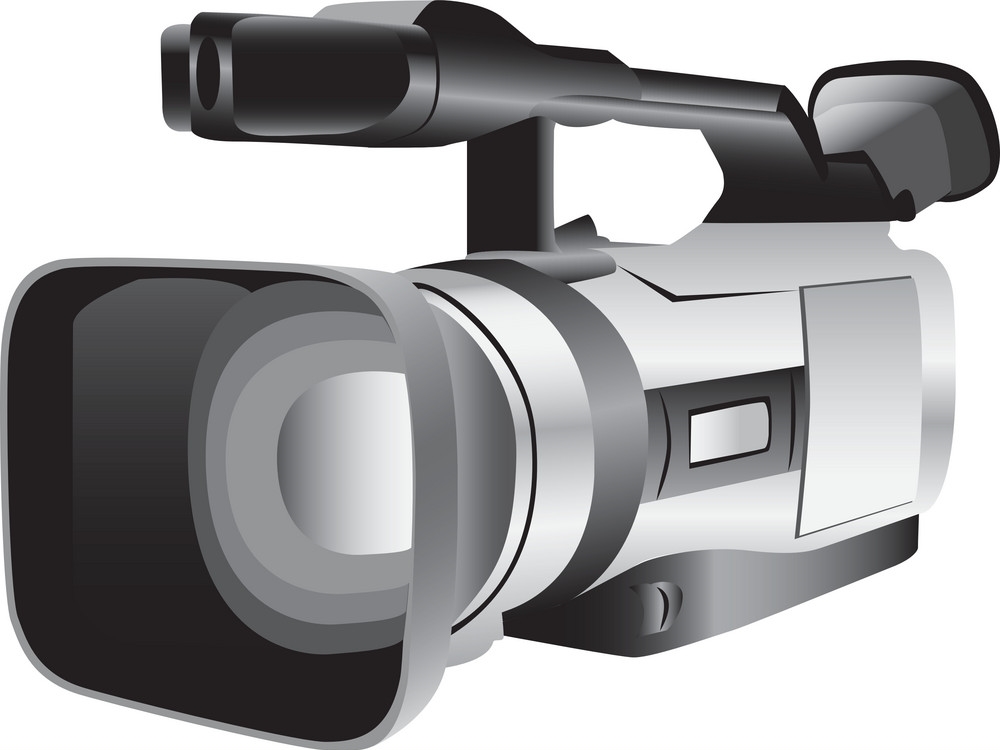 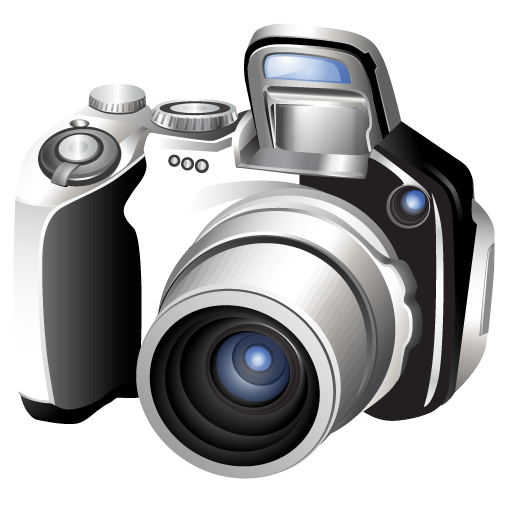 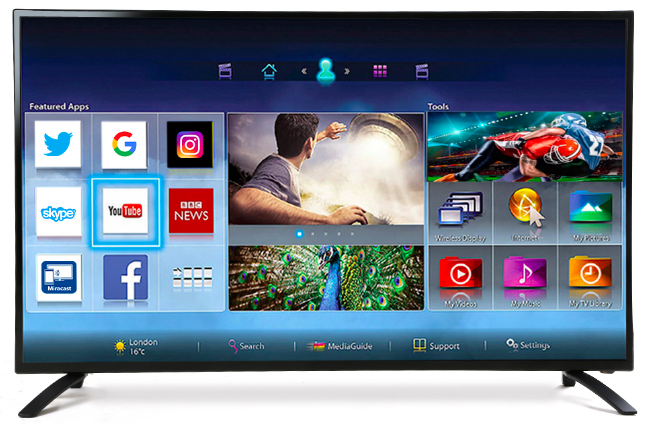 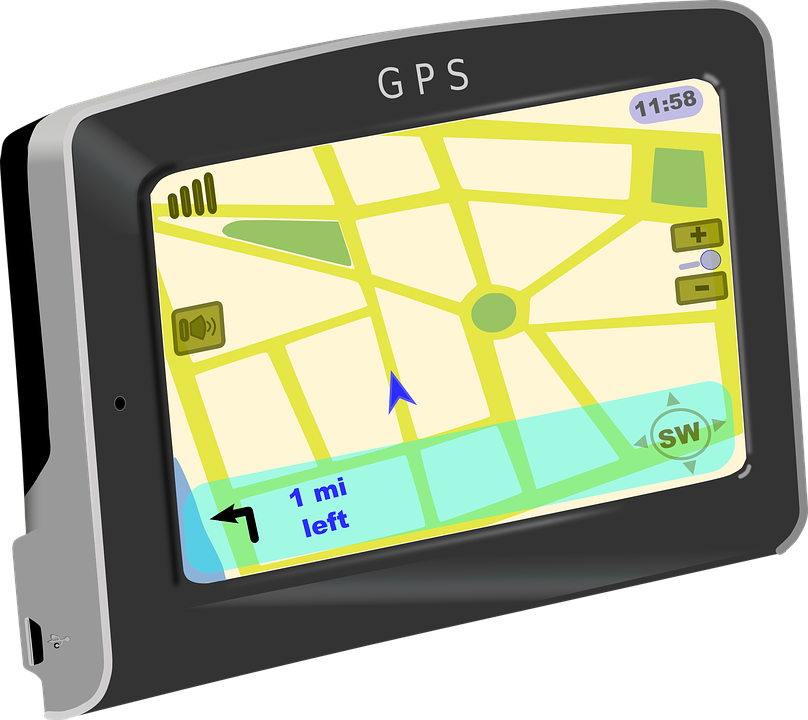 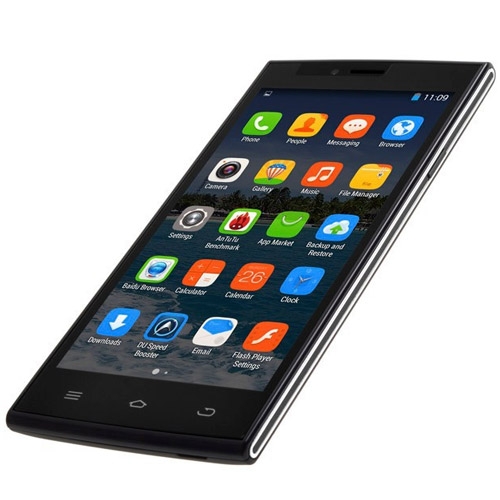 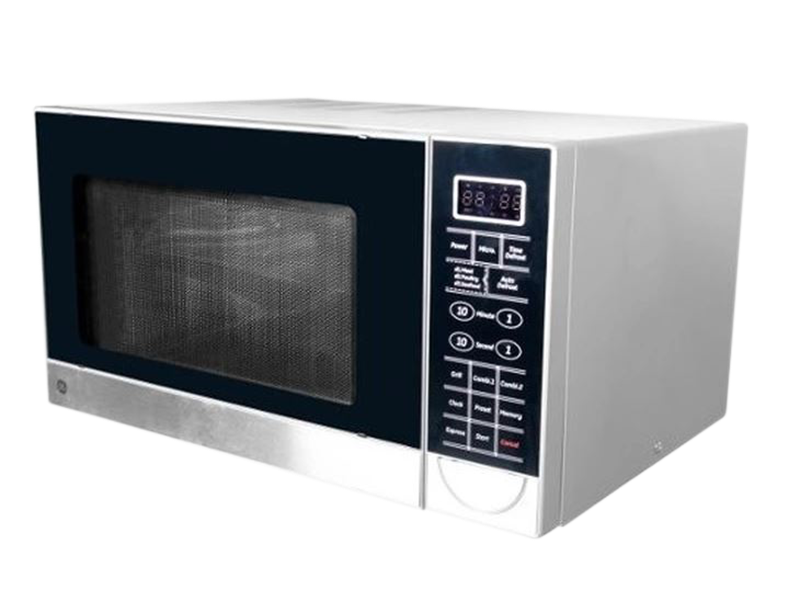 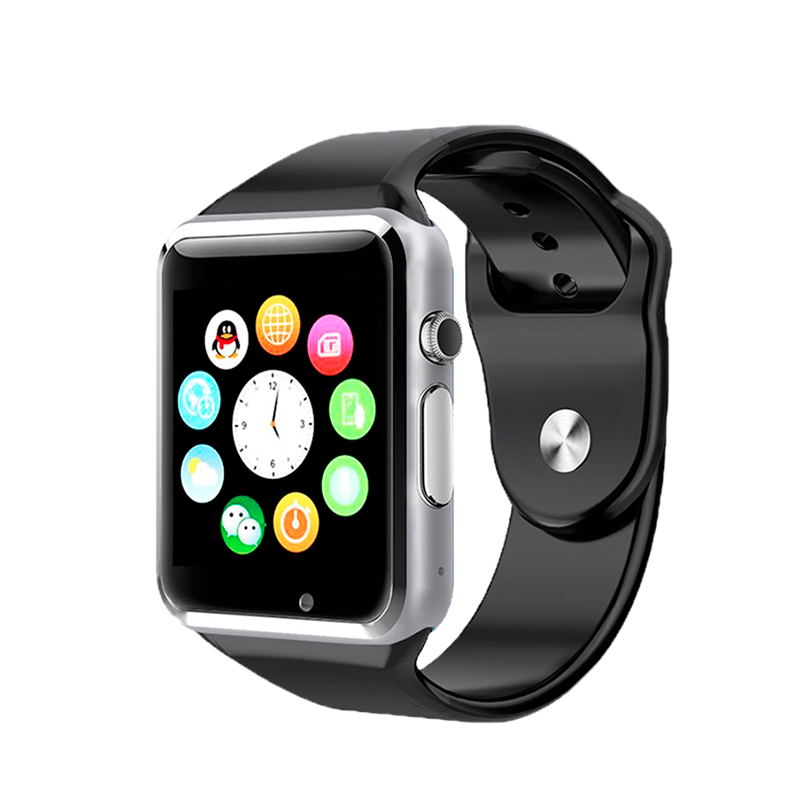 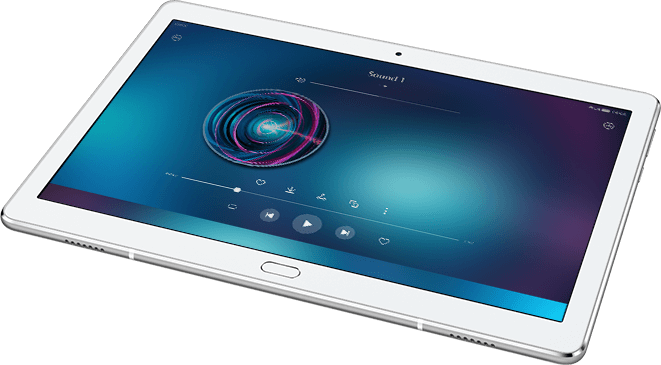 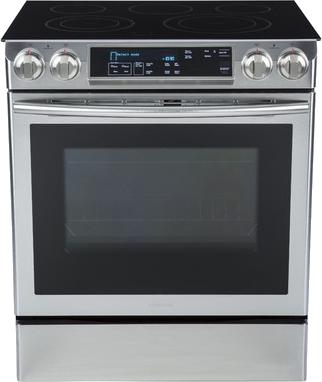 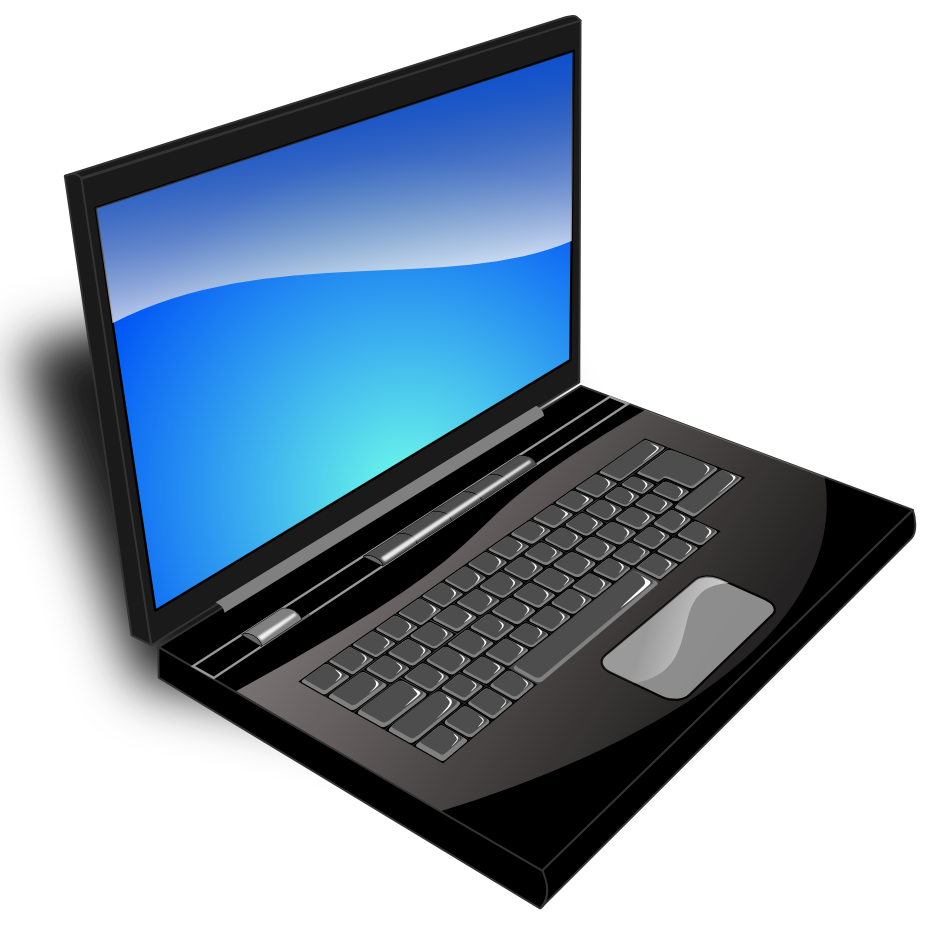